Презентація на тему «Число 10»
Навчальний зошит 1 клас
Виконала: 
студентка 5 к. 3 гр.
Факультету початкового навчання 
Волощук Марія
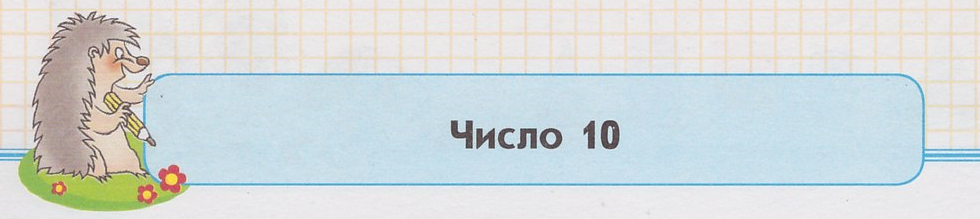 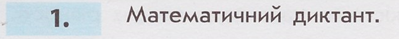 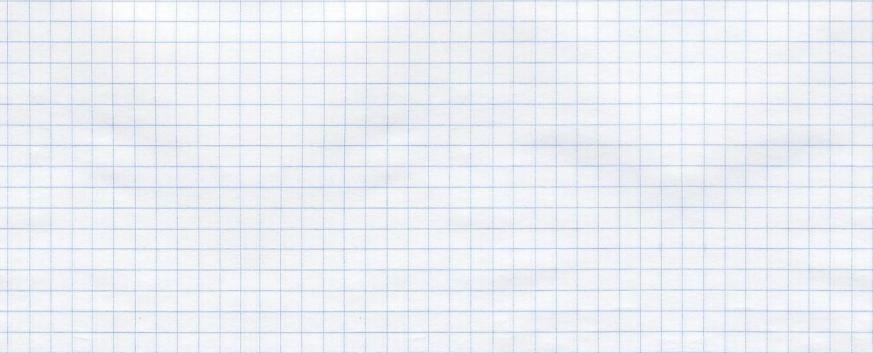 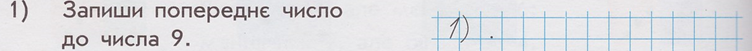 1)
8
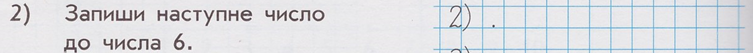 2)
7
3)
6,
5,
4,
3,
2,
1
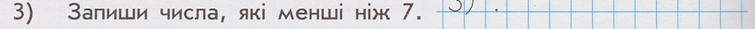 4)
6,
7
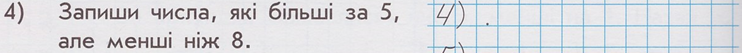 5)
4,
5
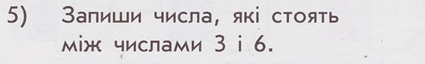 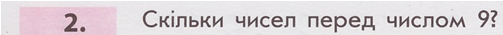 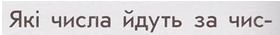 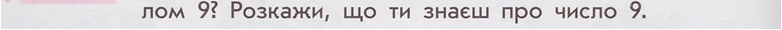 .
.
8
1
2
3
4
5
6
7
8
9
10
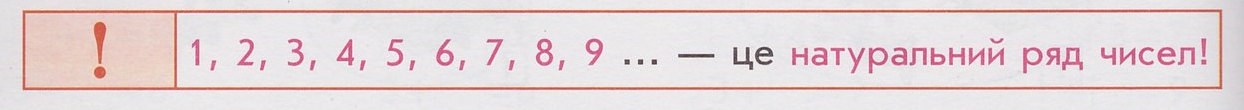 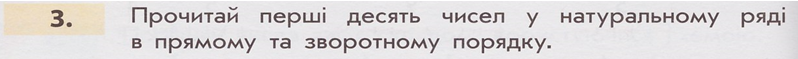 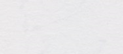 1
2
3
4
5
6
7
8
9
10
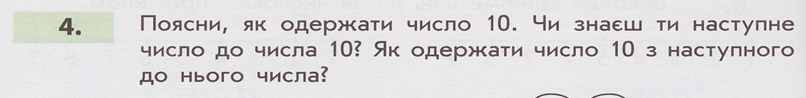 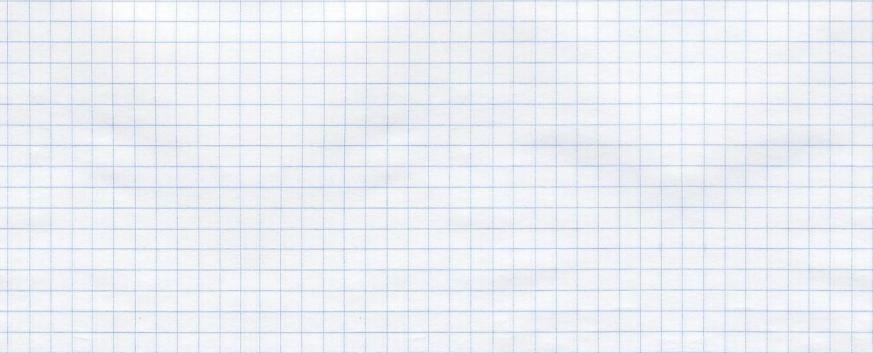 .
+1
-1
1
2
3
4
5
6
7
8
9
10
11
10 – це 9 і 1
10 – це 11 без 1
10 = 9 + 1
10 = 11 - 1
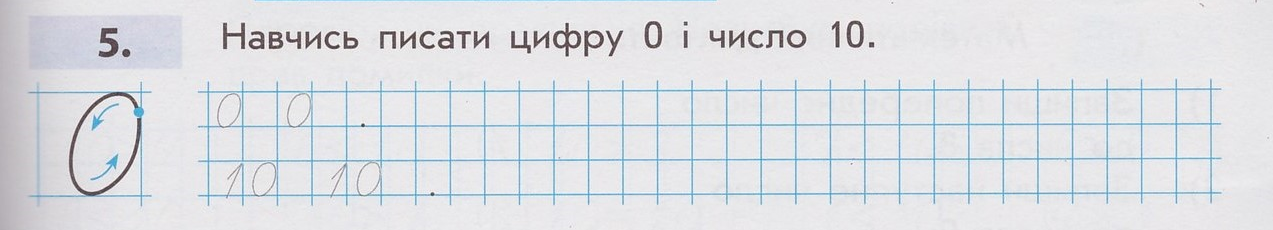 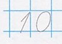 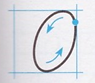 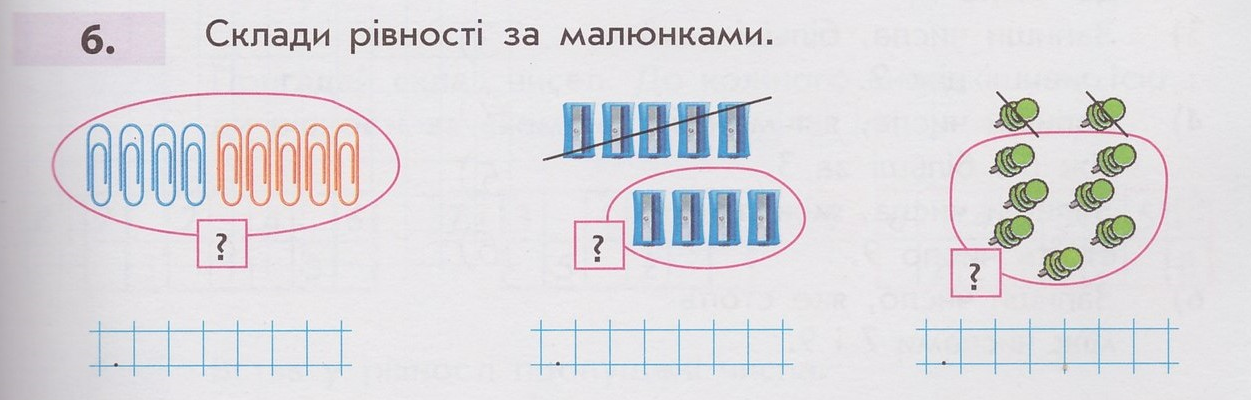 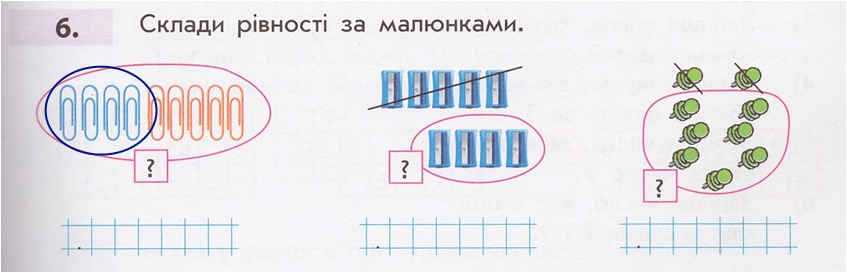 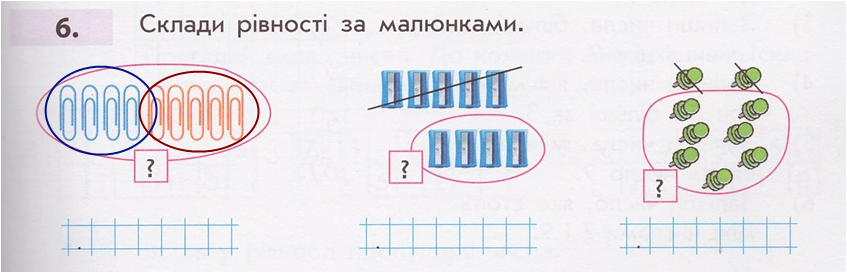 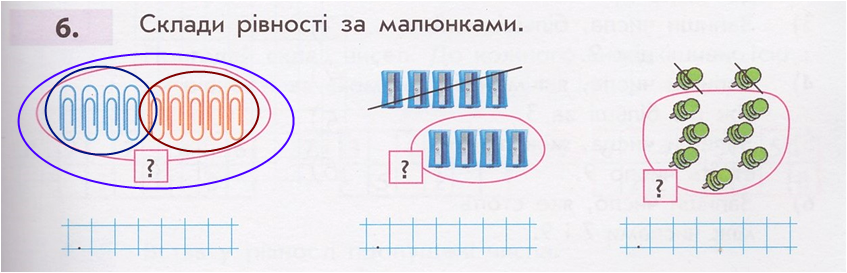 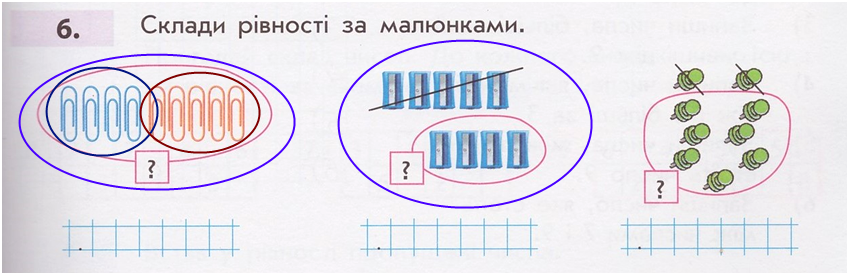 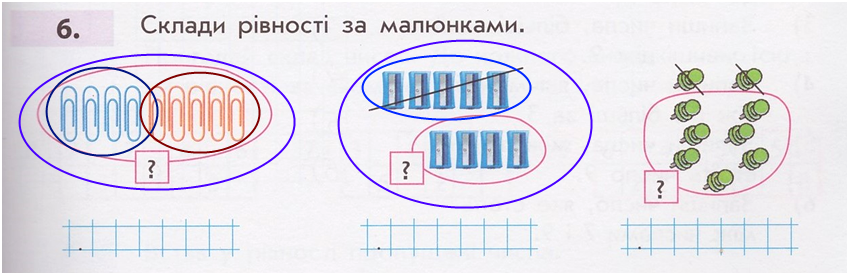 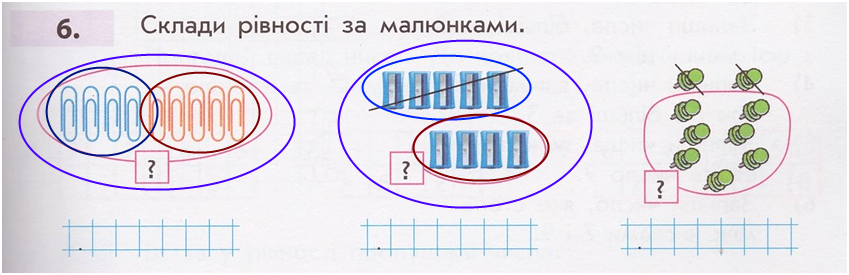 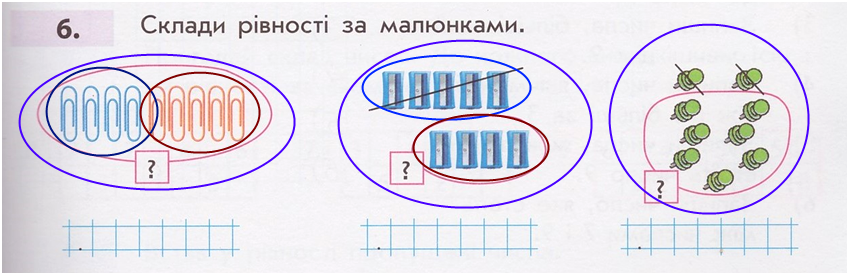 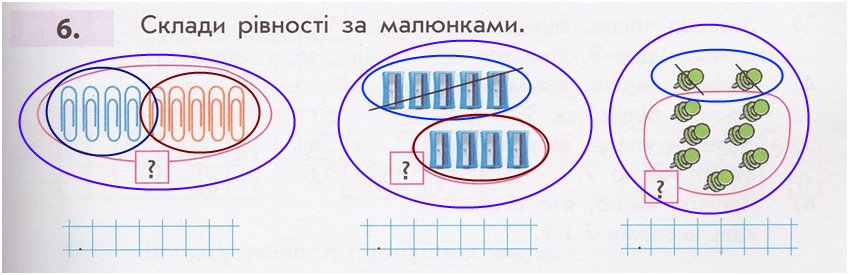 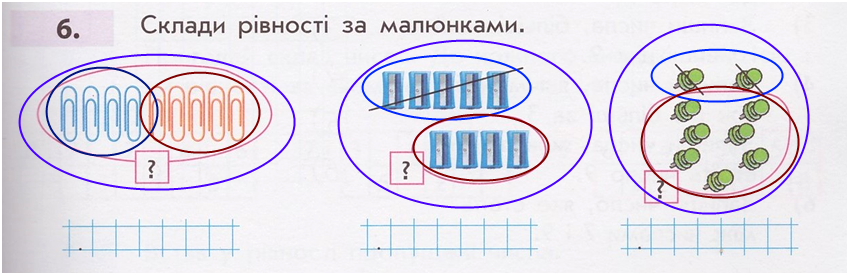 9
9
4
5
2
5
?
?
?
4
+
5
= 9
9
-
5
= 4
9
–
2
=  7
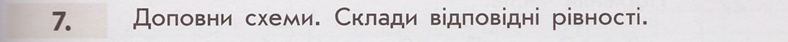 4
4
7
.
.
?
8
?
5
2
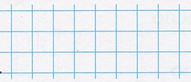 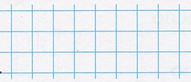 4
+
4
=  8
7
-
2
=  5
8
.
3
?
5
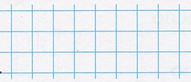 8
-
3
=  5
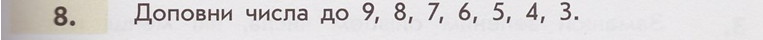 5 +    = 9 
   + 3 = 9
8 +   = 9
   + 7 = 9
1 +    = 9
1 +   = 8
   + 5 = 8
6 +    = 8
   + 4 = 8
   + 7 = 8
5 +    = 7
   + 4 = 7
6 +    = 7
3 +    = 7
   + 2 = 3
3 +    = 6
   + 2 = 6
5 +    = 6
   + 3 = 5
2 +    = 4
4
7
2
3
4
6
3
3
5
1
5
3
4
7
2
3
6
3
3
4
3
5
4
2
1
2
1
1
8
6
6
5
1
2
1
1
2
2
4
4
2
4
3
7
4
4
1
8
2
1
1
1
8
7
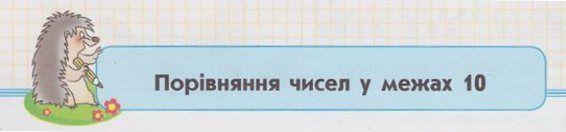 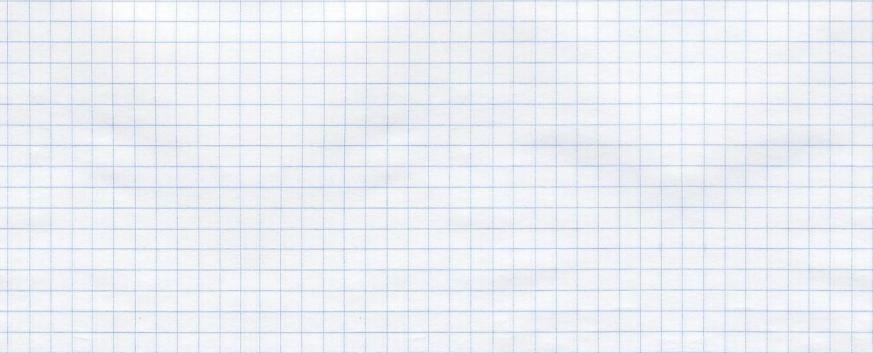 1. Математичний диктант
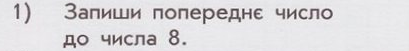 1)
7
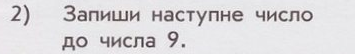 2)
1 0
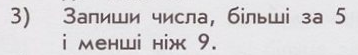 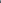 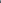 3)
6,
7,
8
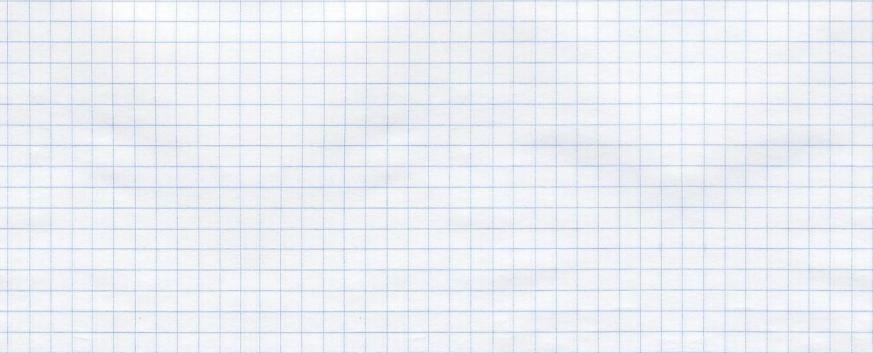 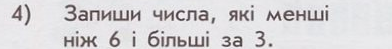 4)
4,
5
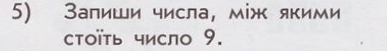 5)
8,
1 0
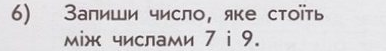 6)
8
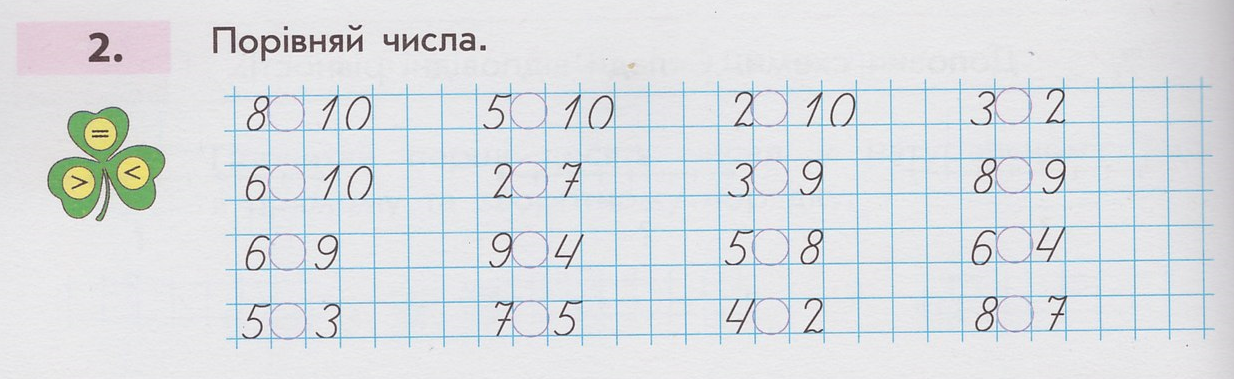 >
<
<
<
<
<
<
<
<
>
<
>
>
>
>
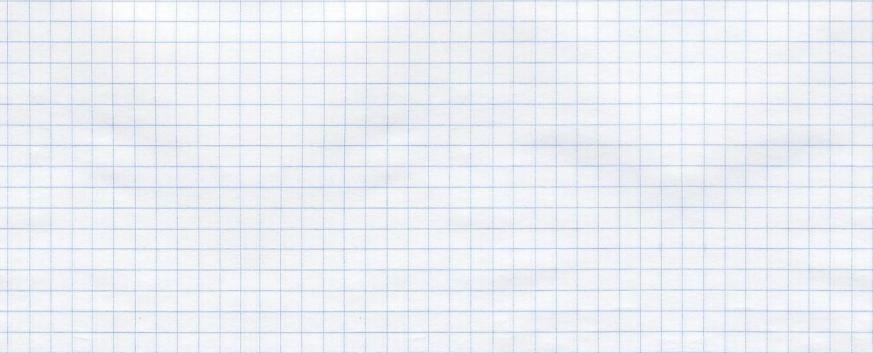 >
менше
більше
.
1
2
3
4
5
6
7
8
9
10
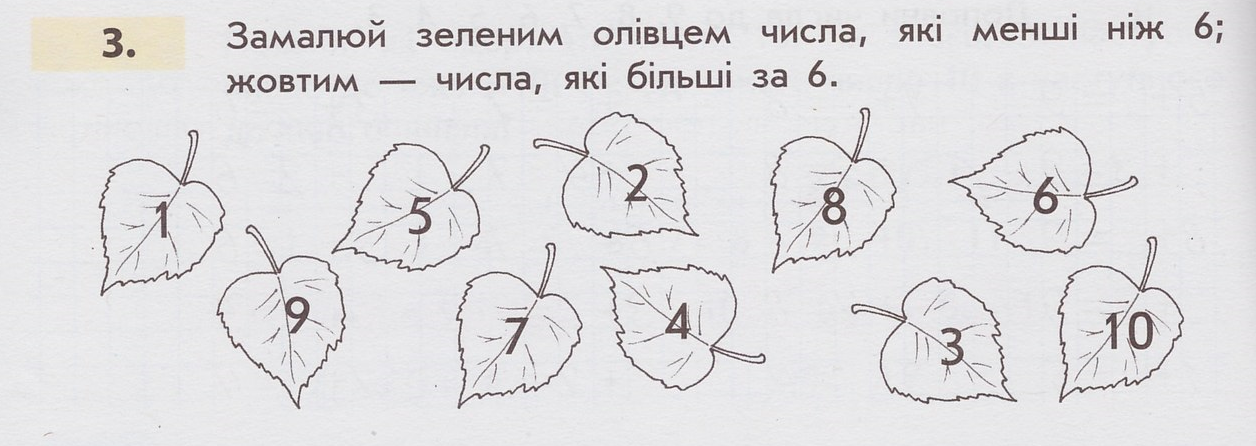 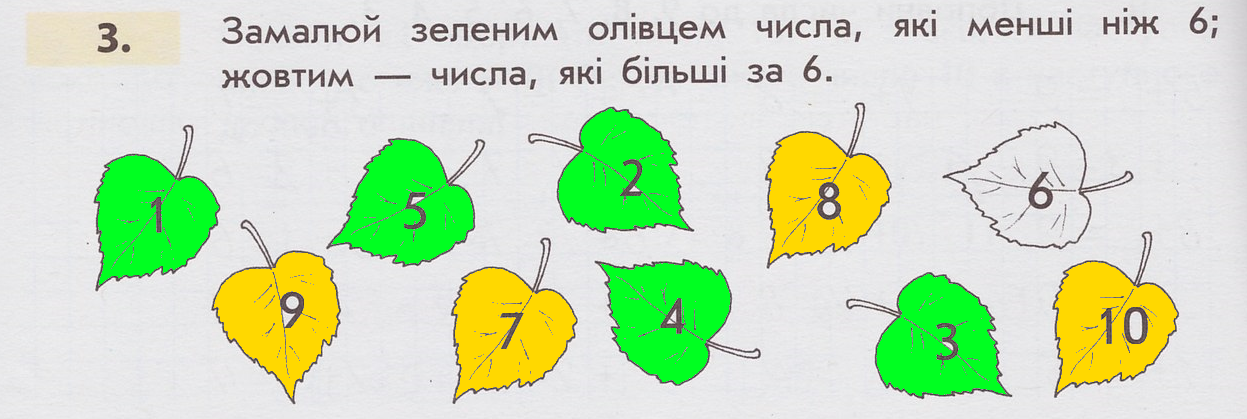 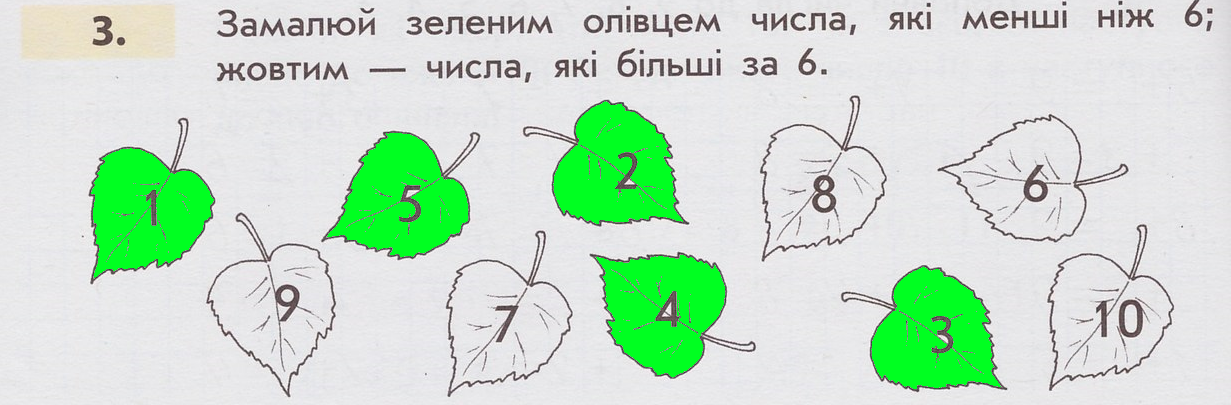 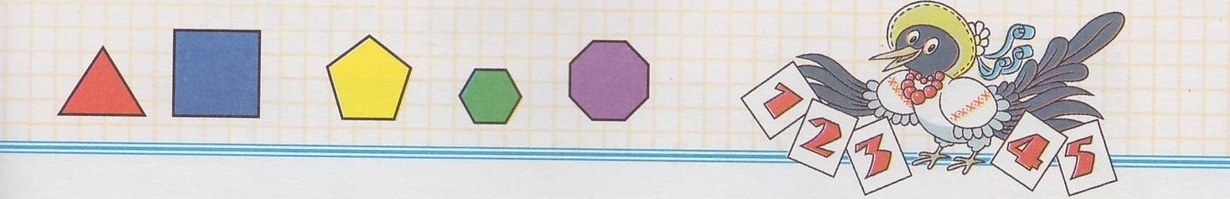 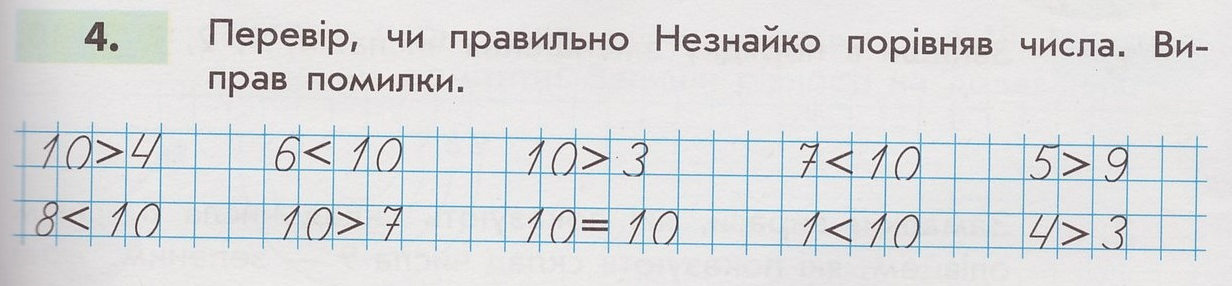 <
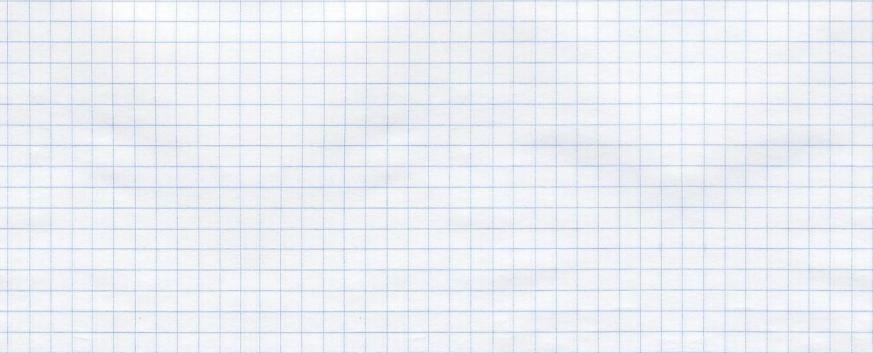 менше
більше
.
1
2
3
4
5
6
7
8
9
10
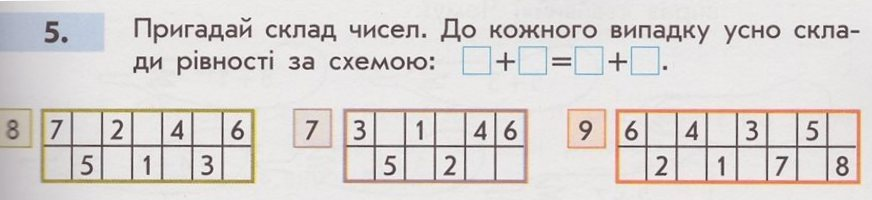 3
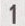 5
2
5
7
8
2
1
1
6
7
4
2
4
6
3
1
3
5
6
4
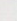 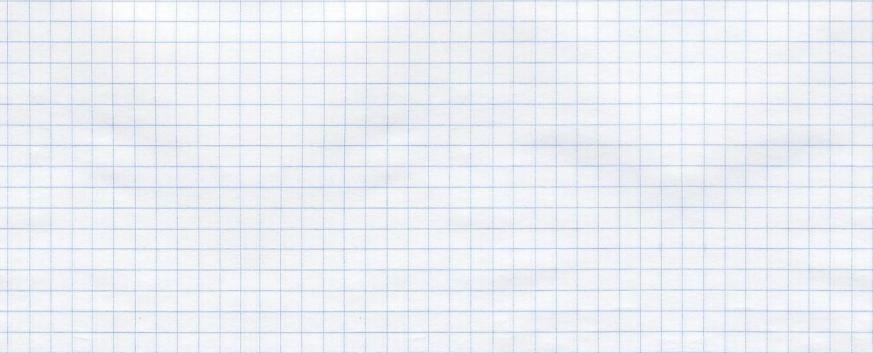 7  +  1  =
8
3  +  4 =
7
6  +  3  =
9
3  +  5  =
8
2  +  5 =
7
7  +  2  =
9
2  +  6  =
8
1  +  6 =
7
4  +  5  =
9
8  +  1  =
9
1  +  7  =  8
5  +  2 =  7
4  +  4  =  8
4  +  3 =  7
3  +  6  =  9
5  +  3  =  8
6  +  1 =  7
2  +  7  =  9
6  +  2  =  8
5  +  4  =  9
1  +  8  =  9
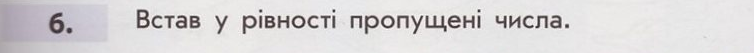 5 +    = 9
   + 3 = 9
1 +    = 9
   + 2 = 9
1 +    = 7
8 +    = 9
   + 6 = 9
4 +    = 9
1 +    = 8
   + 2 = 7
5 +    = 8
   + 3 = 8
2 +    = 8
   + 5 = 7
4 +    = 6
4 +    = 8
7 +    = 8
   + 6 = 8
3 +    = 7
   + 3 = 6
4
1
4
3
5
4
1
7
1
6
4
2
6
3
6
1
6
3
5
3
5
2
3
3
2
8
5
6
1
8
6
3
2
5
7
2
4
7
7
2
2
6
3
4
5
3
2
6
8
1
4
4
3
6
7
1
4
5
2
6
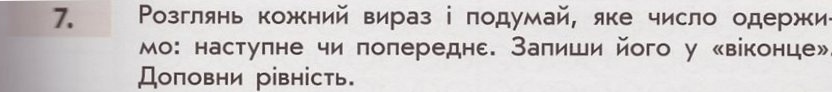 2
3
2
+
1
= 3
3
4
4
-
1
= 3
7
8
7
+
1
= 8
4
5
5
-
1
= 4
2
3
3
-
1
= 2
6
7
6
+
1
= 7
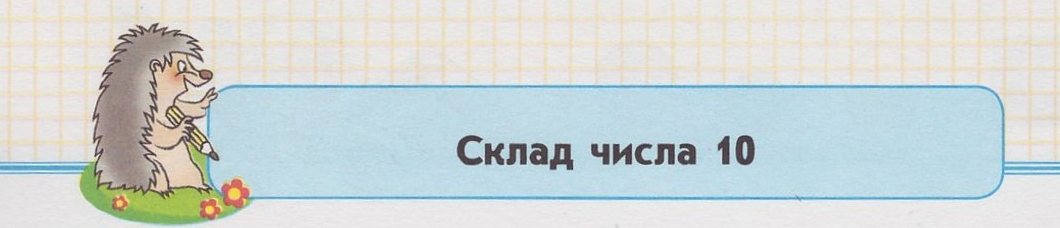 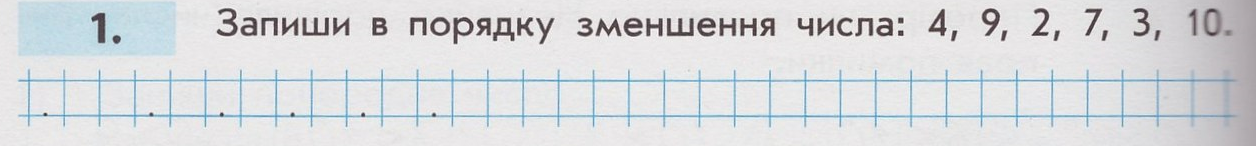 1 0
9
7
4
3
2
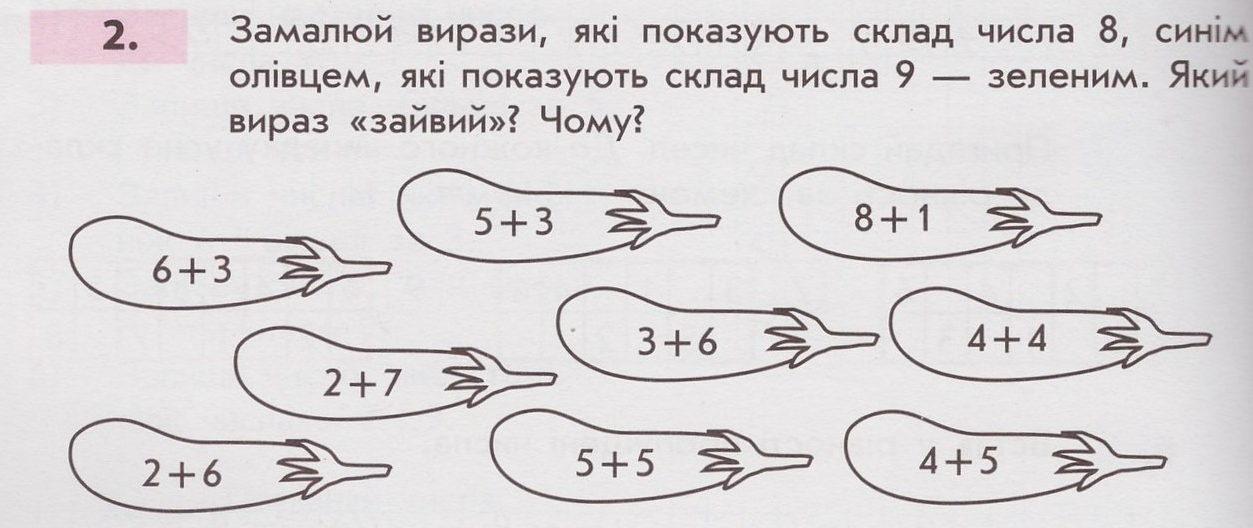 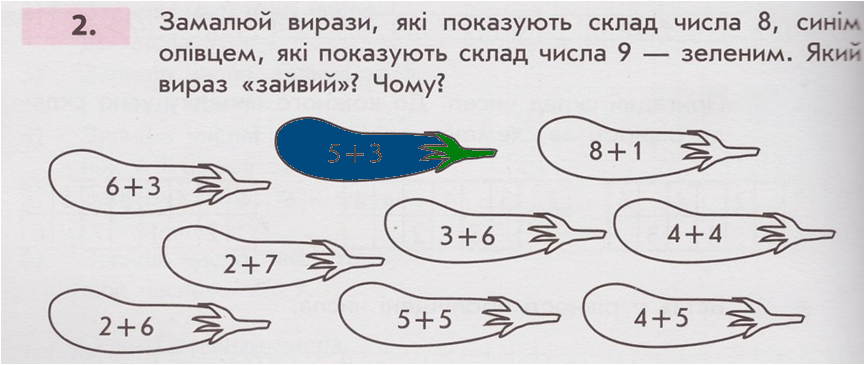 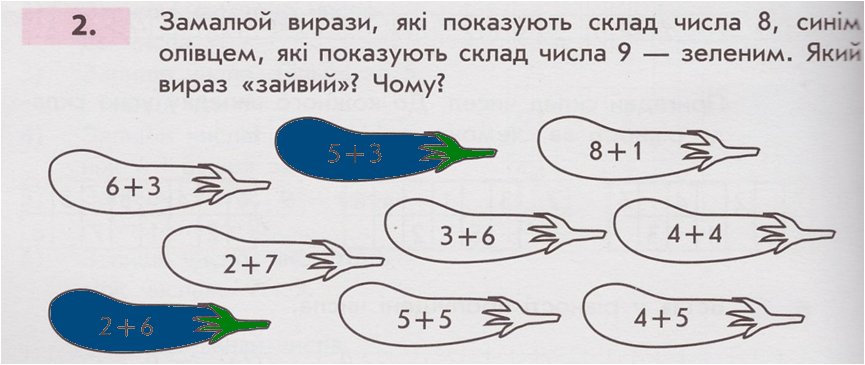 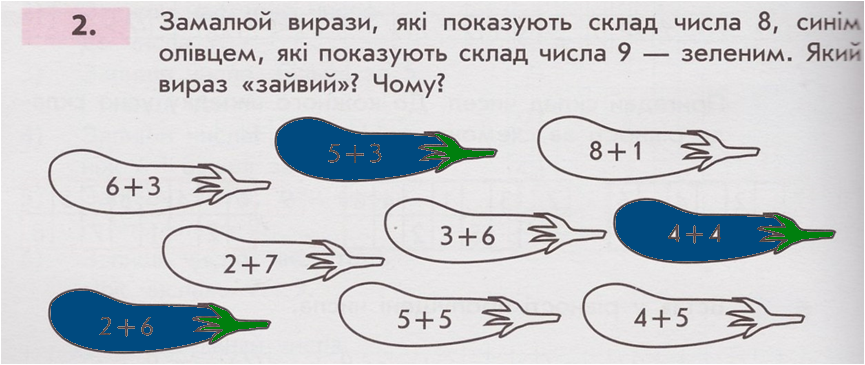 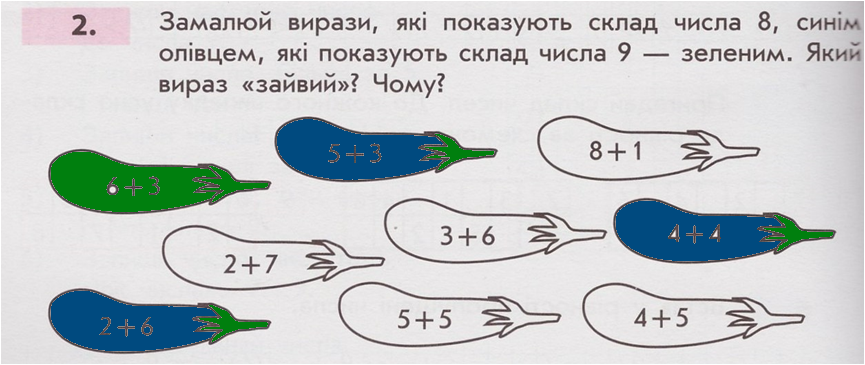 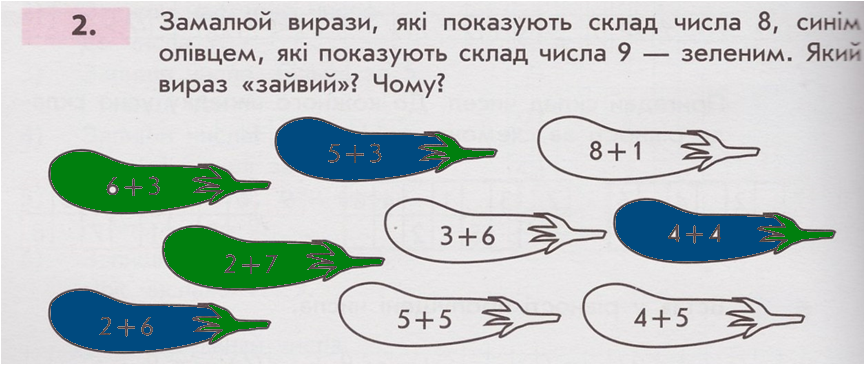 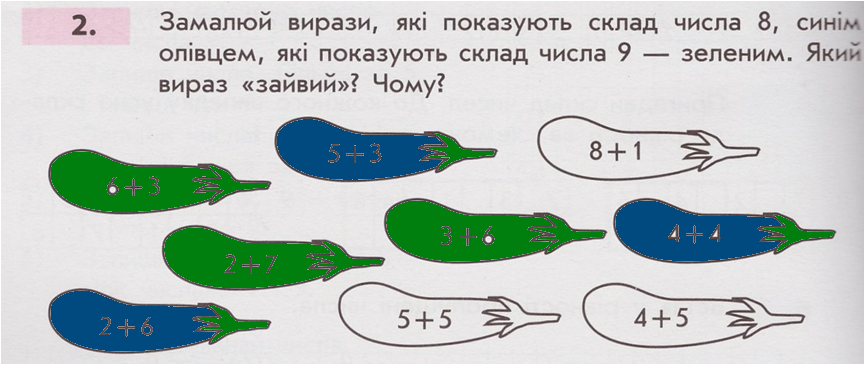 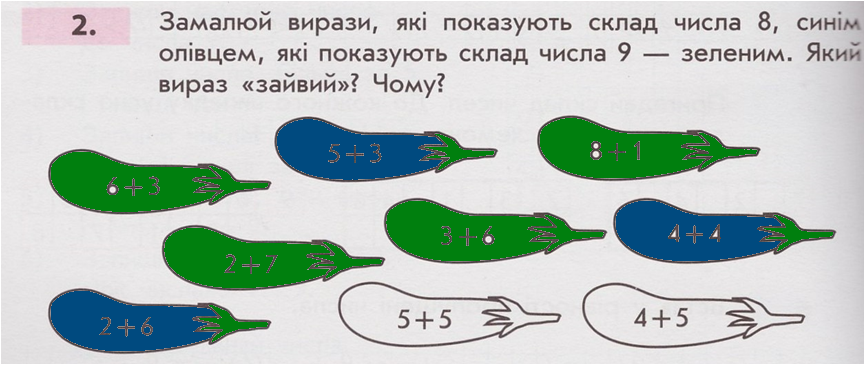 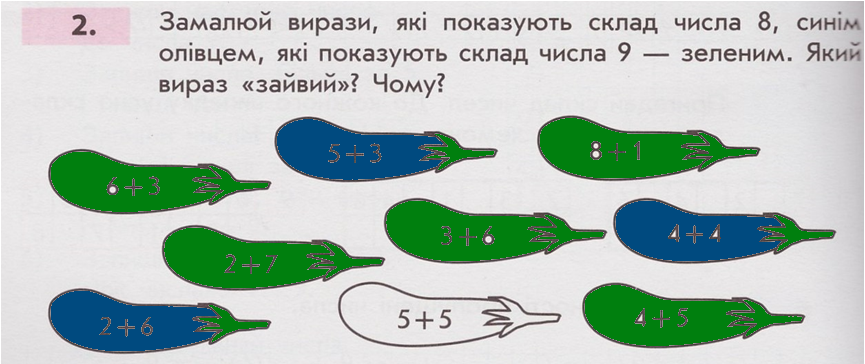 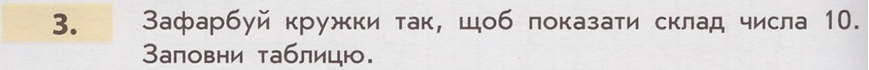 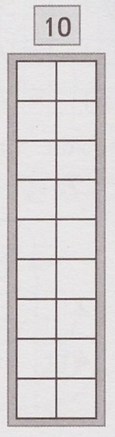 9
1
8
2
7
3
6
4
5
5
4
6
3
7
2
8
1
9
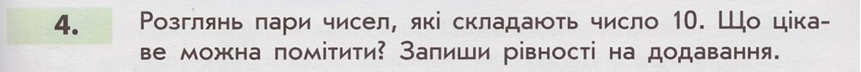 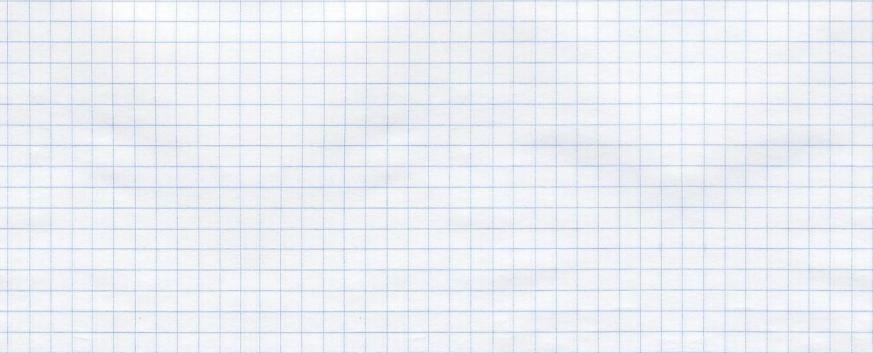 1
2
3
4
5
6
7
8
9
1  +  9 =
1 0
9  +  1 =  1  0
2  +  8 =
1 0
8  +  2 =  1  0
3  +  7 =
1 0
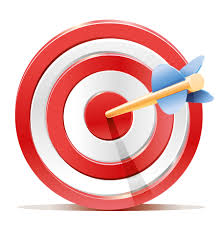 7  +  3 =  1  0
4  +  6 =
1 0
10
6  +  4 =  1  0
5  +  5 =  1  0
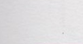 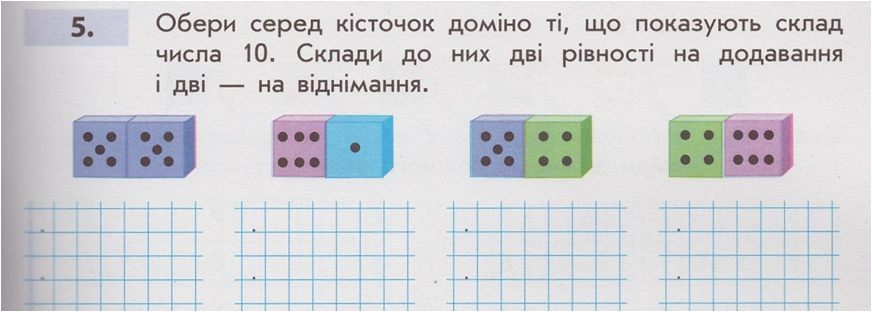 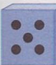 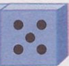 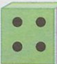 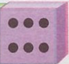 5
4
+
+
5
6
=  1  0
=  1 2
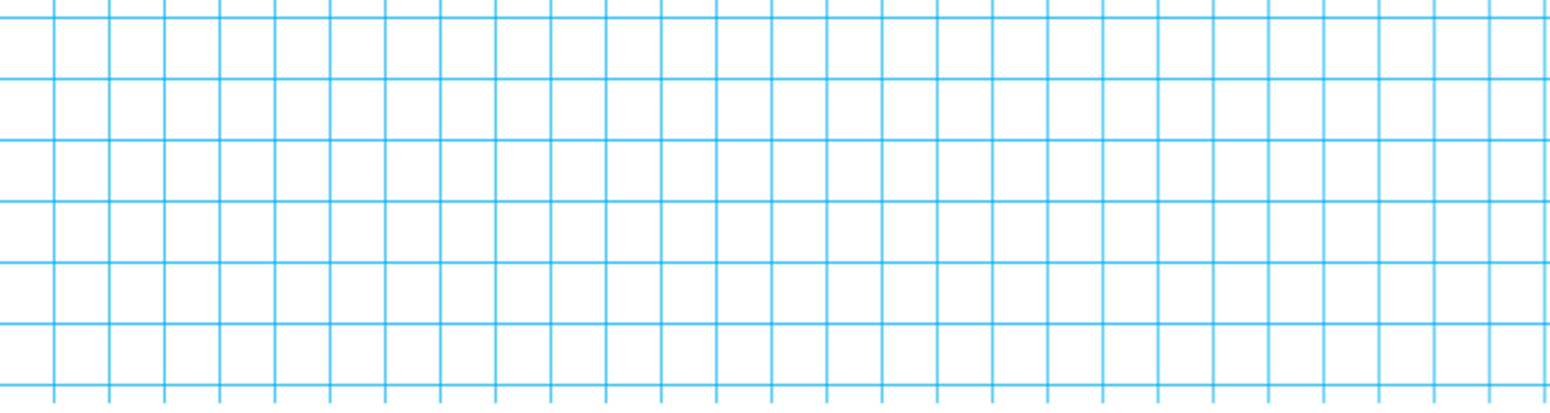 =  1 2
5
6
+
+
5
4
=  1  0
1  0
1 2
-
-
5
4
= 6
= 5
1 2
-
6
= 4
1  0
-
5
= 5
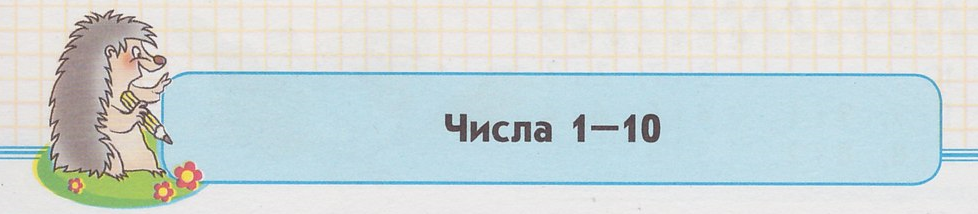 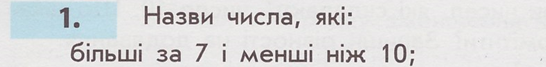 .
8, 9
1
2
3
4
5
6
7
8
9
10
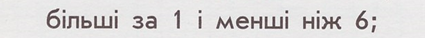 .
2,3,4,5
1
2
3
4
5
6
7
8
9
10
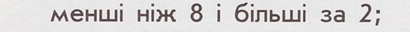 3,4,5,6,7
.
1
2
3
4
5
6
7
8
9
10
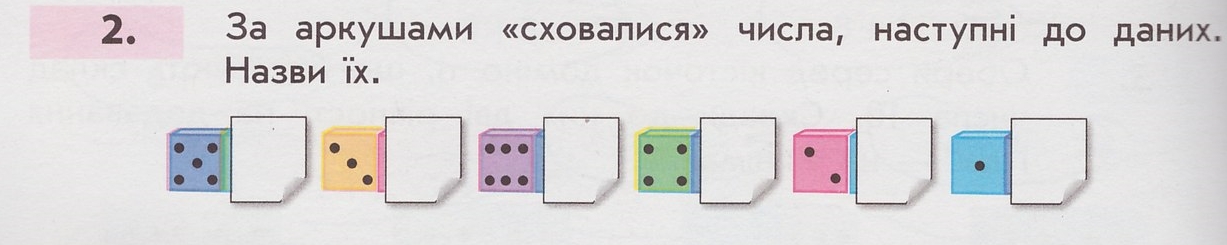 6
4
7
5
3
2
5 + 1 = 6
3 + 1 = 4
6 + 1 = 7
4 + 1 = 5
2 + 1 = 3
1 + 1 = 2
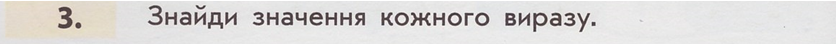 5
6
5
+
1
= 6
5
6
6
-
1
= 5
6
7
7
-
1
= 6
4
5
4
+
1
= 5
8
9
8
+
1
= 9
8
9
9
-
1
= 8
4
5
5
-
1
= 4
6
7
6
+
1
= 7
7
8
8
-
1
= 7
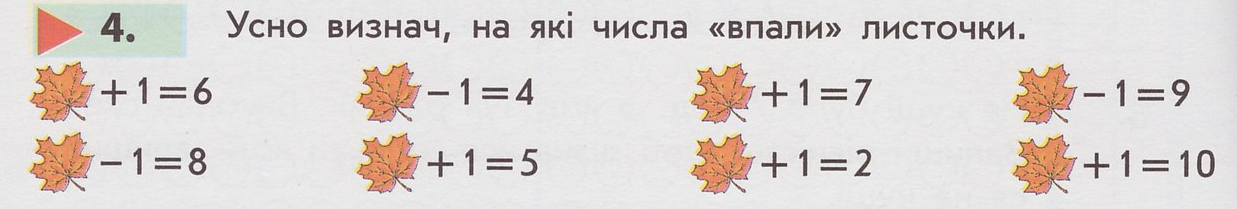 5
5
6
10
9
4
1
9
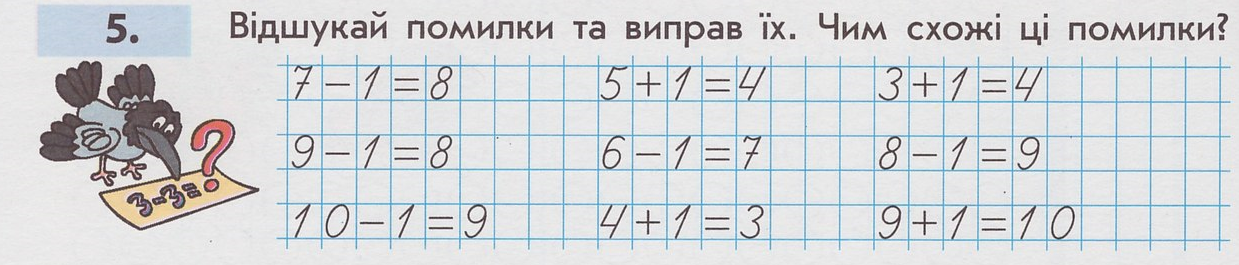 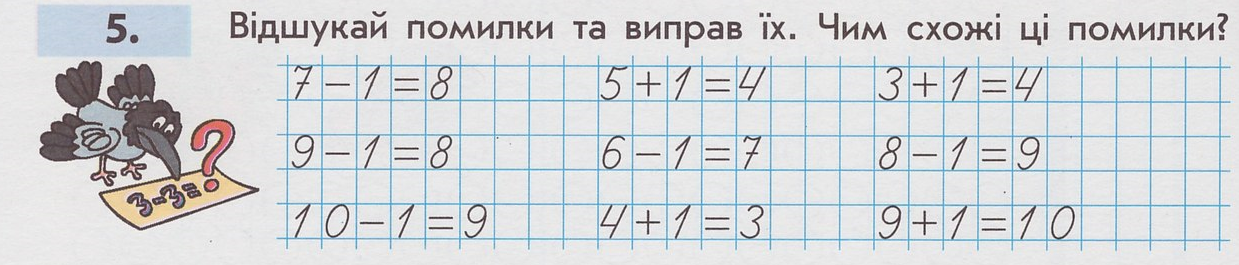 6
6
5
7
5
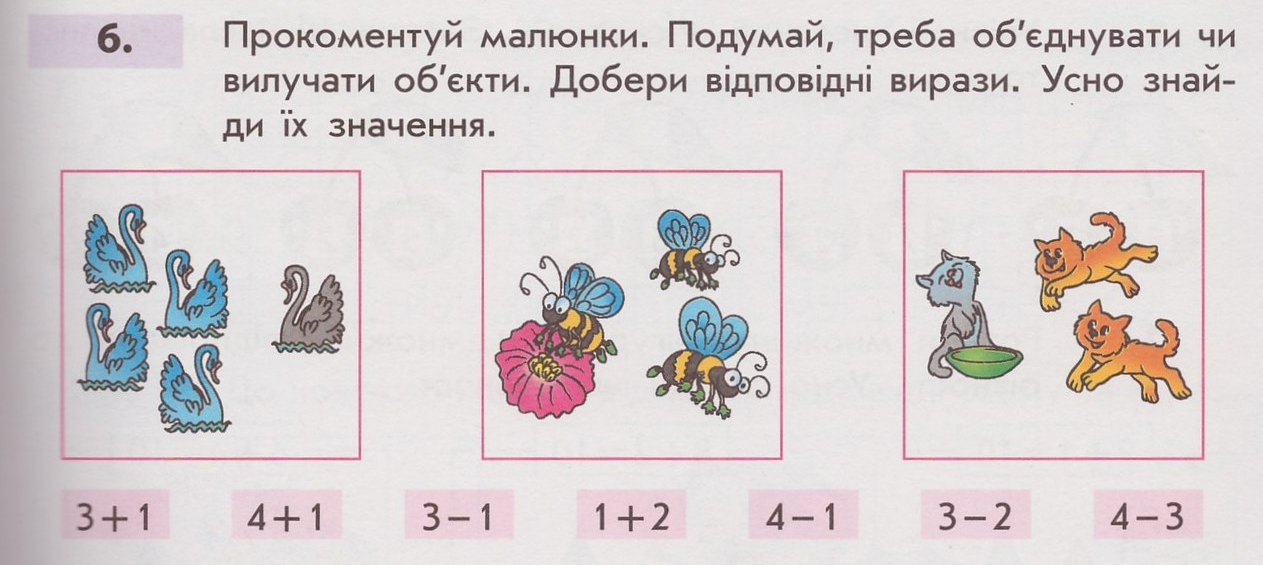 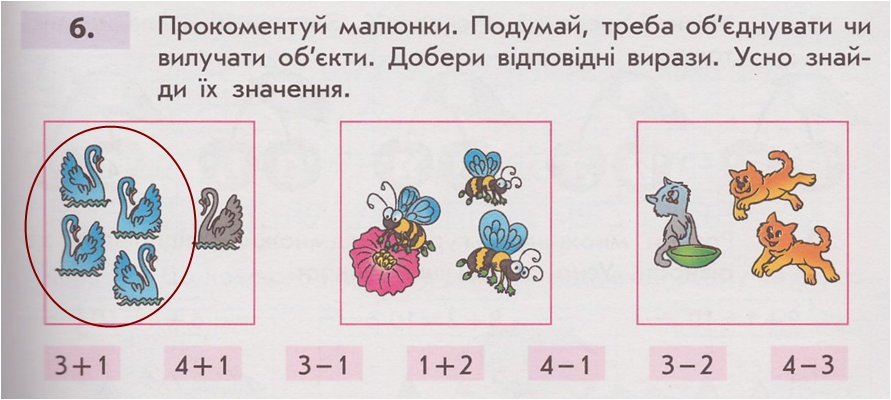 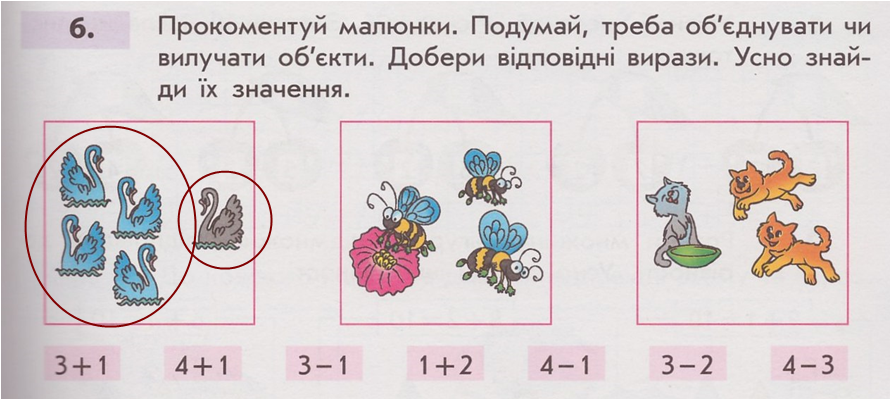 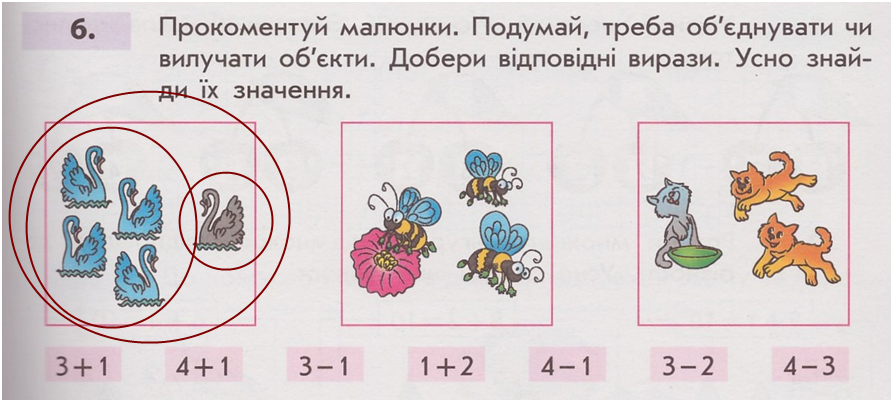 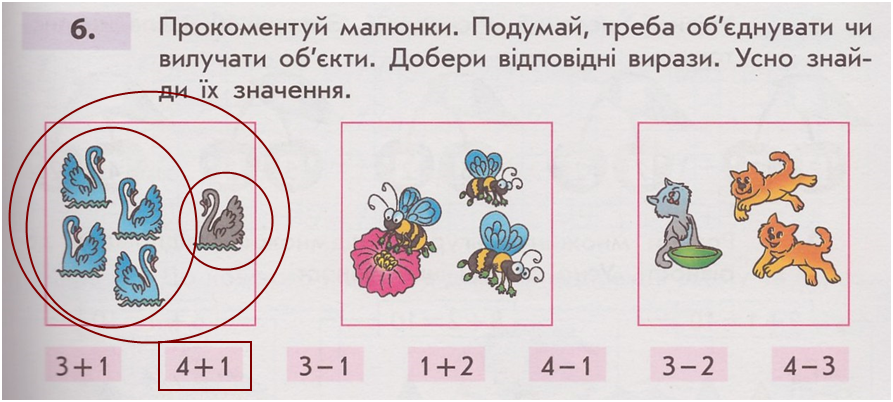 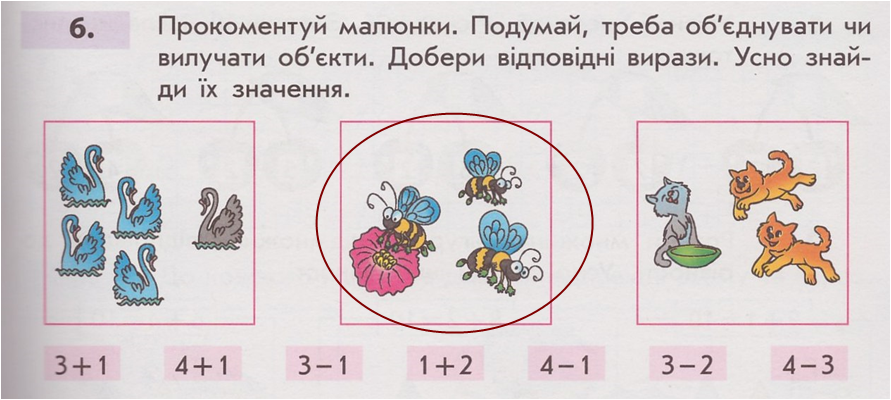 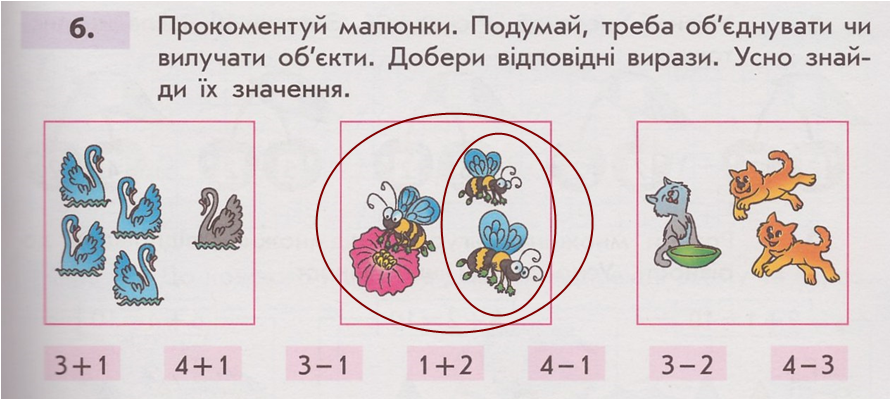 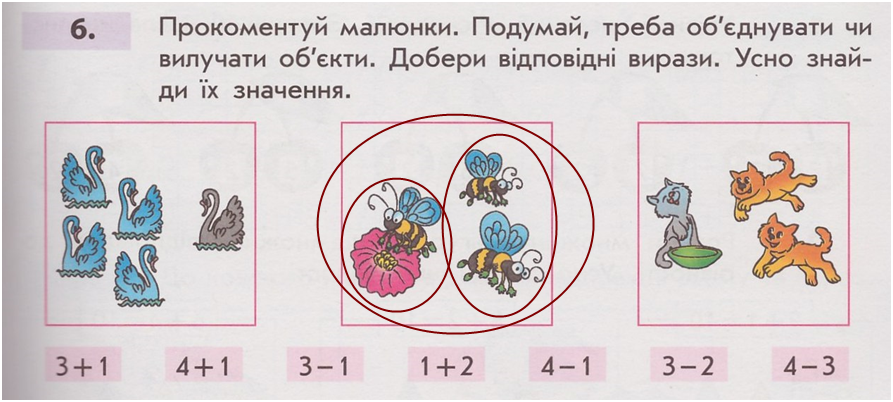 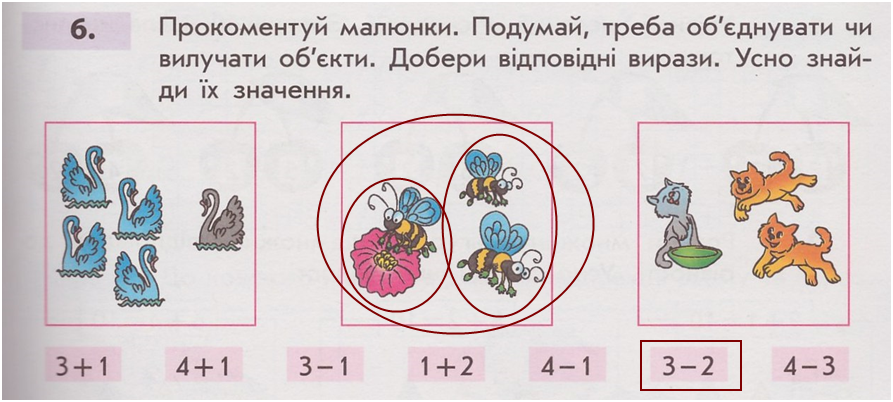 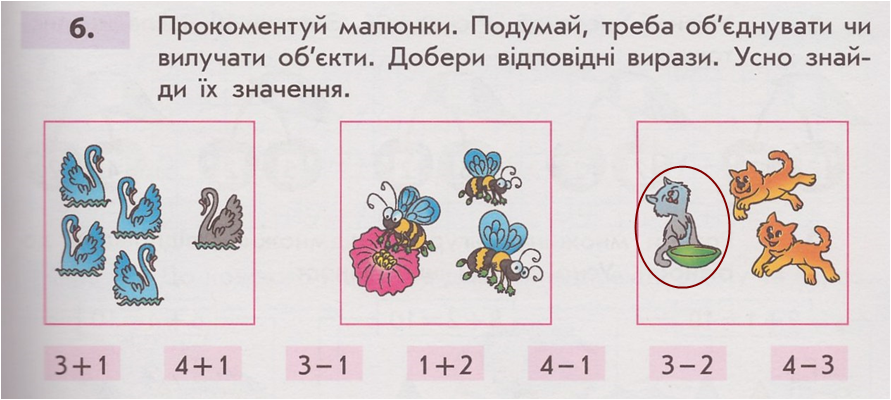 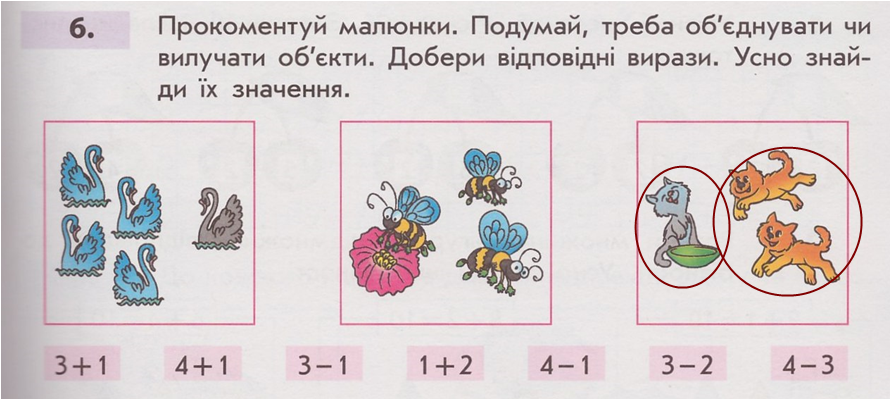 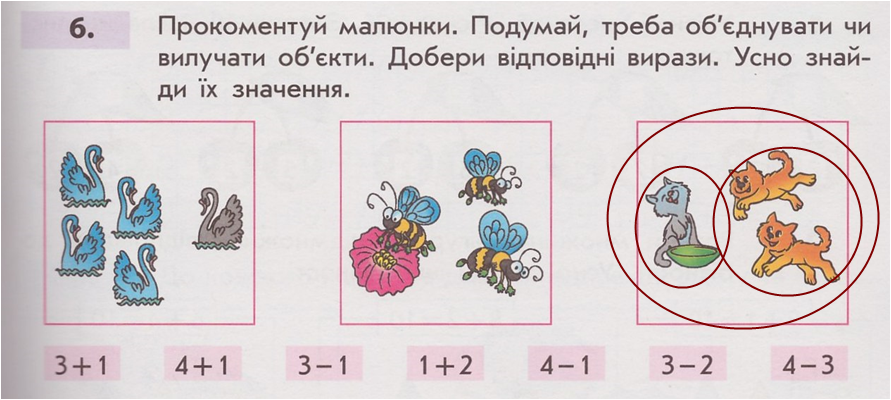 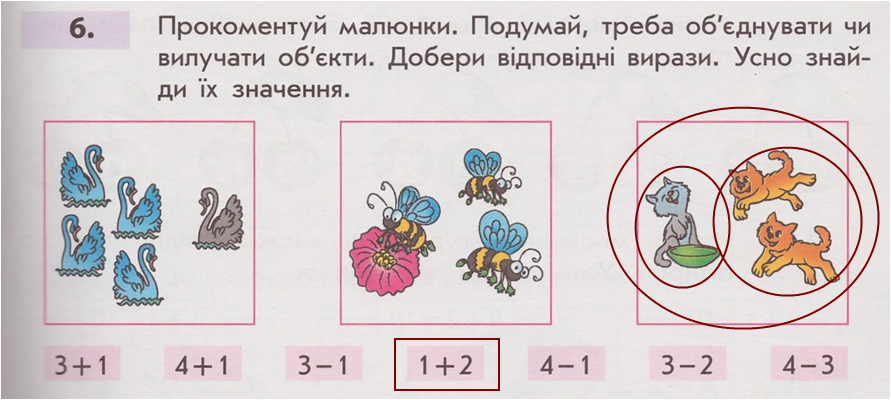 ?
4
3
?
2
1
1
?
2
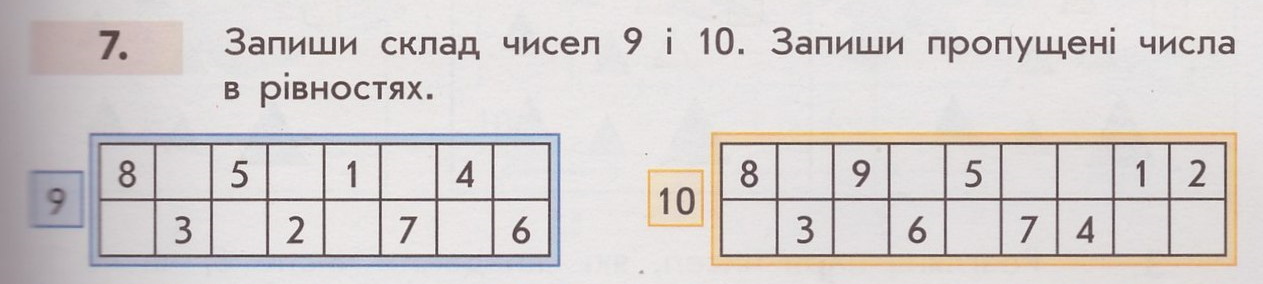 6
7
2
3
7
4
3
6
1
8
5
2
1
5
9
8
4
8 + .  = 9
1
9 – 8 = .
1
8 + .  = 10
2
10 – 8 = .
2
.  + 3 = 9
6
9 – 3 = .
6
. + 3  = 10
7
10 – 3 = .
7
5 + . = 9
4
9 – 5 = .
4
9 + .  = 10
1
10 – 9 = .
1
.  + 2 = 9
7
9 – 2 = .
7
. + 6 = 10
4
10 – 6 = .
4
1 + . = 9
8
9 – 1 = .
8
5 + .  = 10
5
10 – 5 = .
5
.  + 7 = 9
2
9 – 7 = .
2
.  + 7 = 10
3
10 – 7 = .
3
4  + . = 9
5
9 – 4 = .
5
. + 4 = 10
6
10 – 4 = .
6
.  + 6 = 9
3
9 – 6 = .
3
1 + .  = 10
9
10 – 1 = .
9
2 + .  = 10
8
10 – 2 = .
8
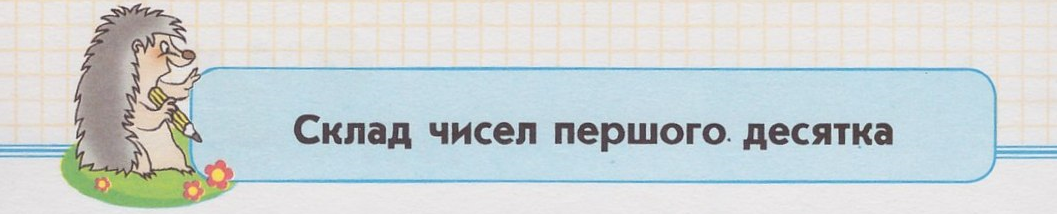 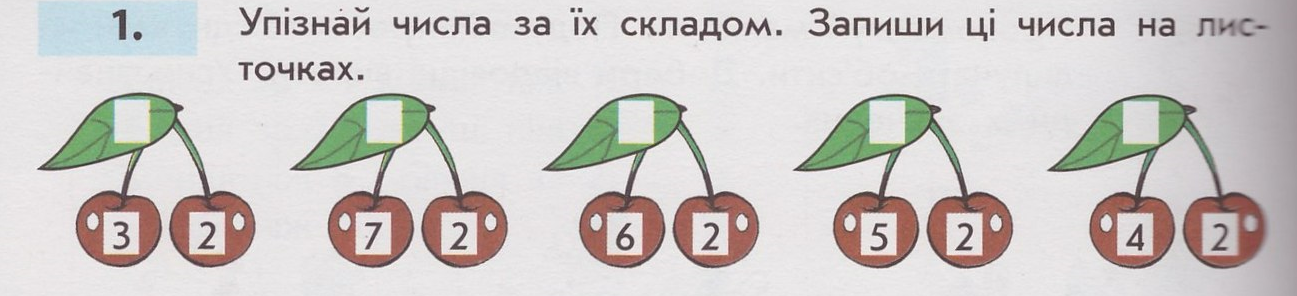 7
5
9
8
6
3 + 2 = 5
7 + 2 = 9
6 + 2 = 8
5 + 2 = 7
4 + 2 = 6
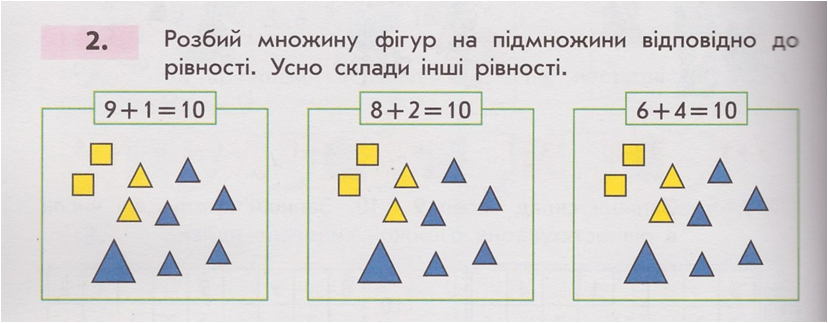 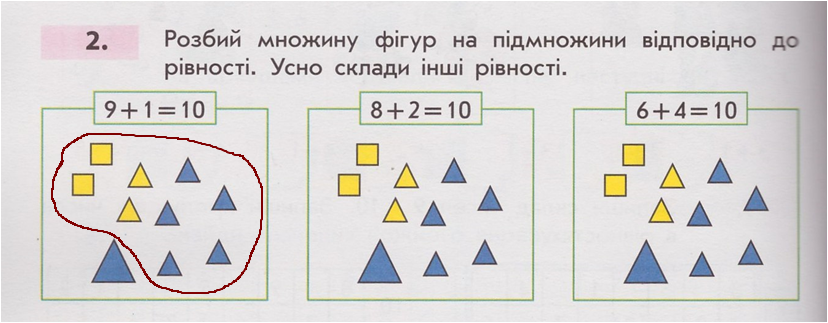 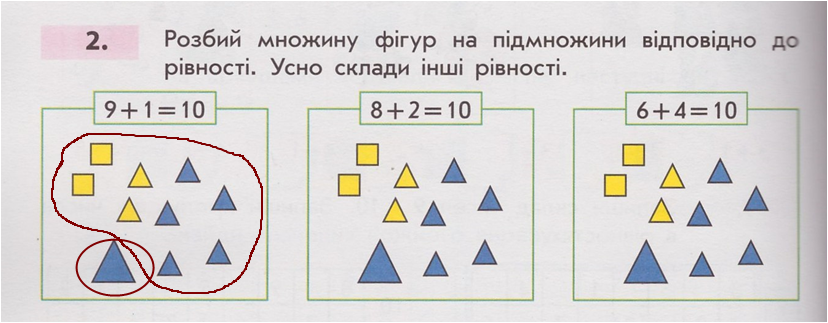 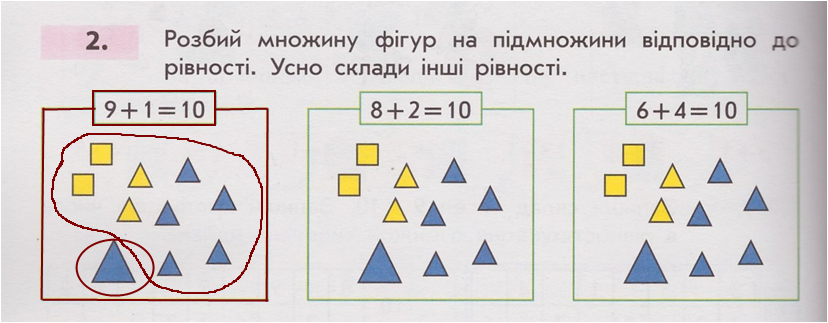 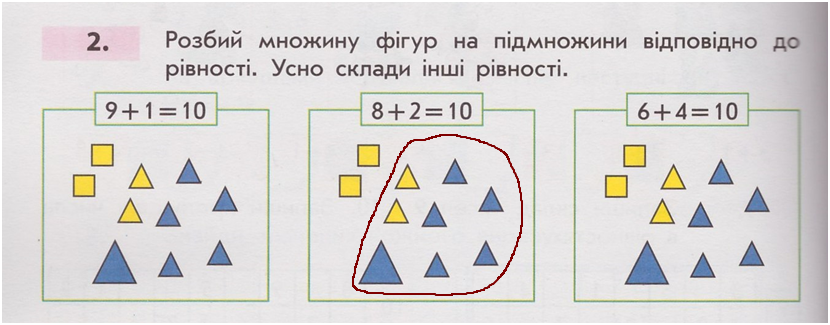 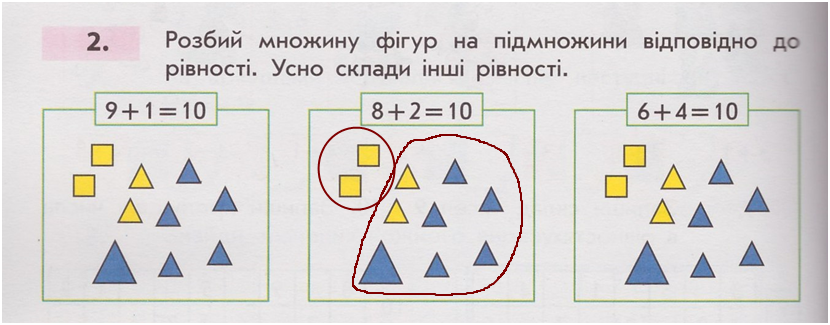 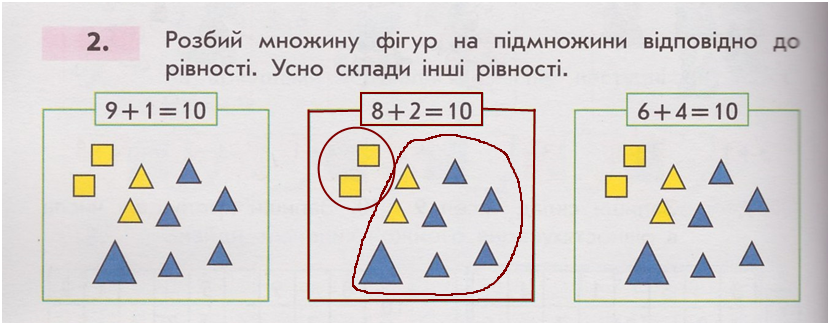 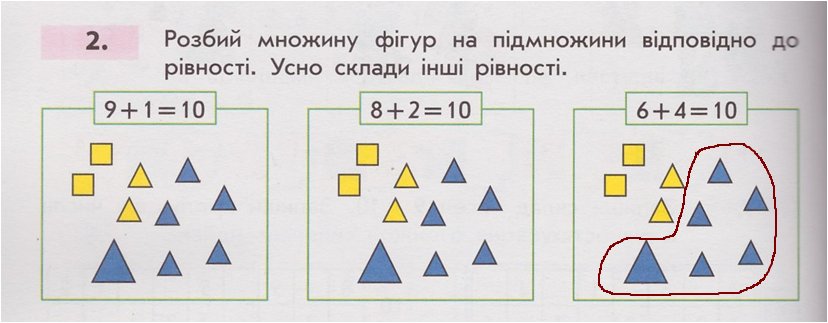 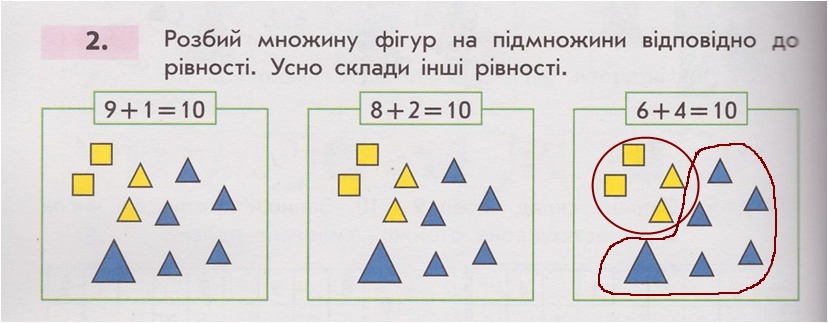 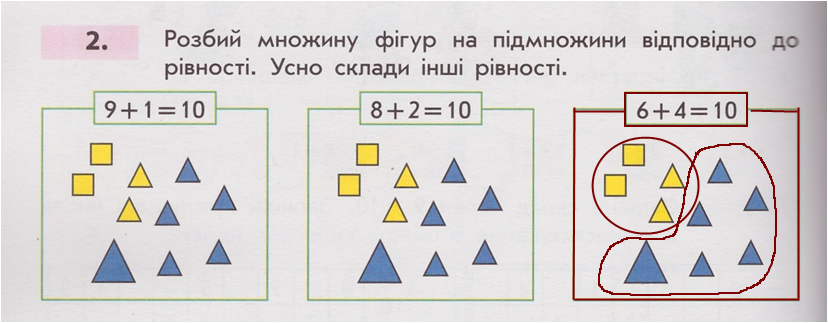 2
9
8
4
6
1
За розміром
За формою
За кольором
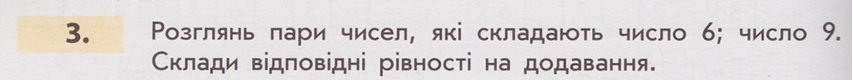 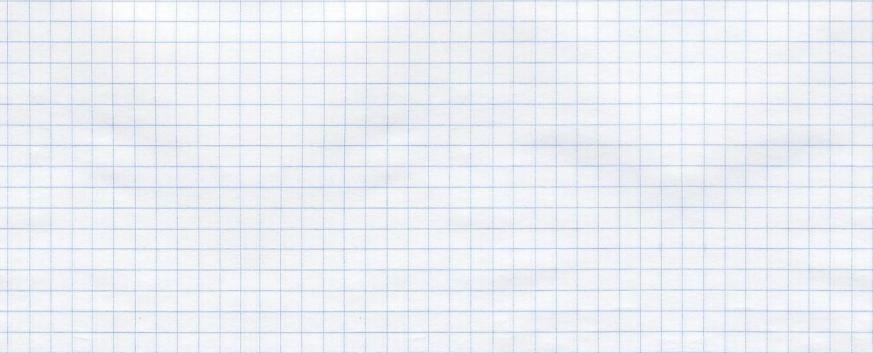 1 +  5  =
1 +  8  =
6
9
8 +  1  =  9
2 +  7  =
9
1
2
3
4
5
5  +  1 =  6
2  +  4 =
6
4  +  2 =  6
3 +  3 =  6
7 +  2  =  9
3 +  6  =
9
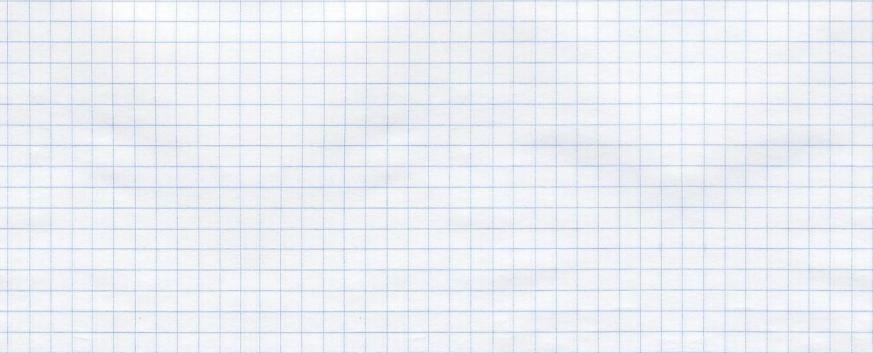 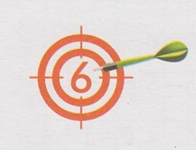 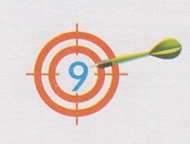 1
2
3
4
5
6
7
8
6 +  3  =  9
4 +  5  =
9
5 +  4  =  9
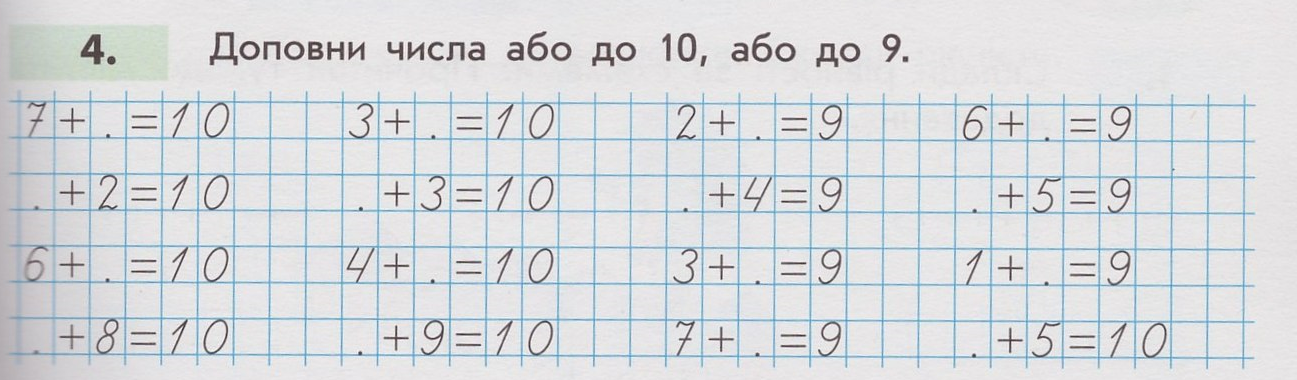 3
7
7
3
8
7
5
4
4
6
6
8
2
1
2
5
7
3
2
7
8
2
5
4
6
4
3
6
2
8
7
2
3
7
6
3
7
3
4
5
4
6
1
8
1
9
5
5
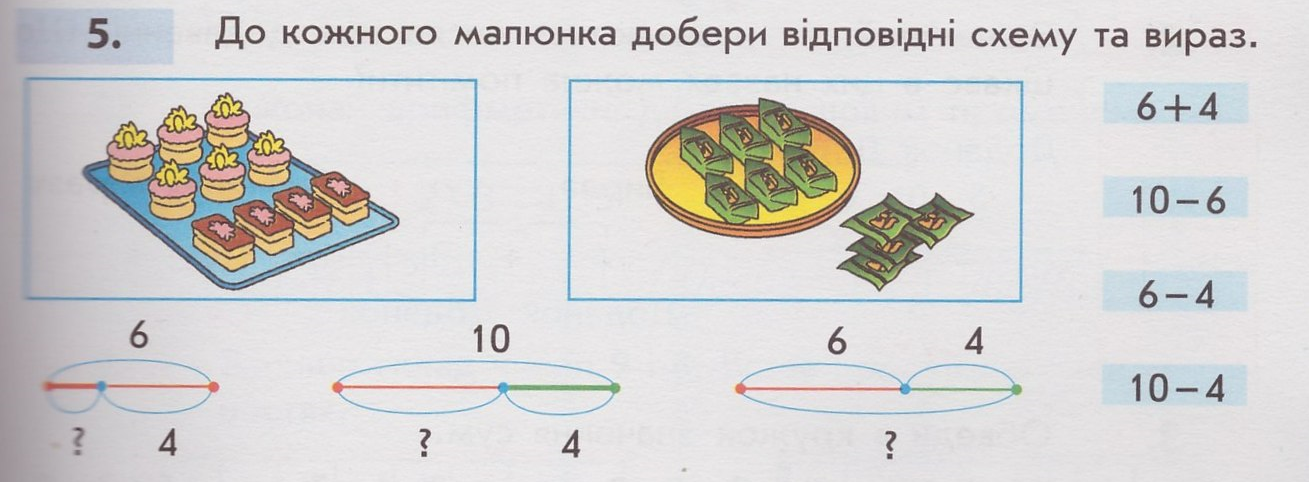 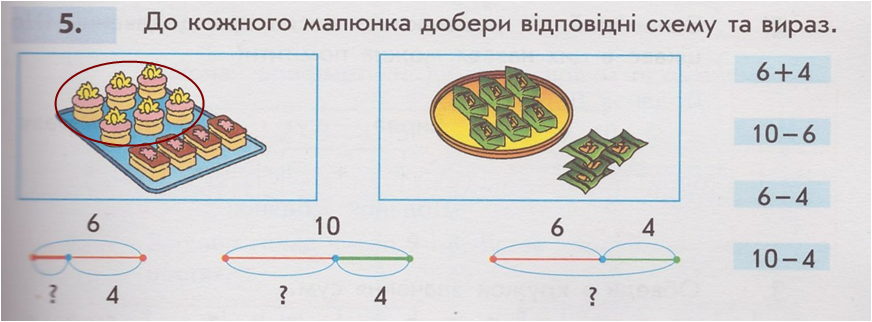 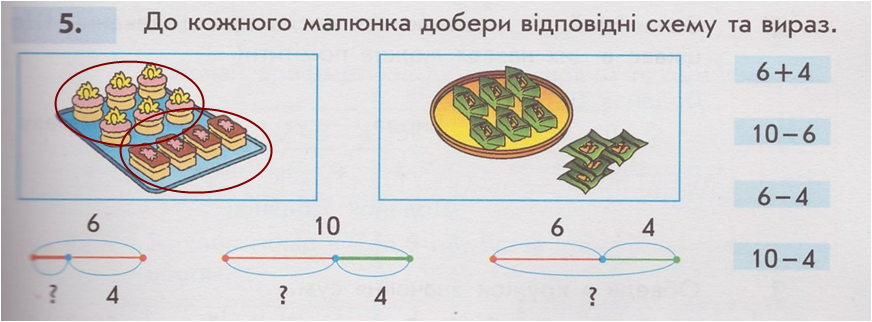 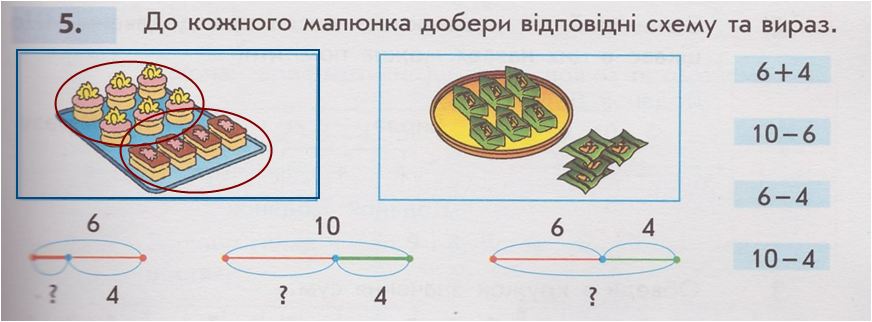 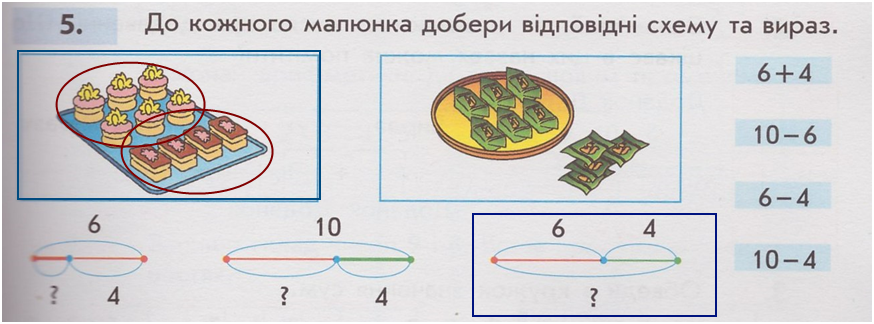 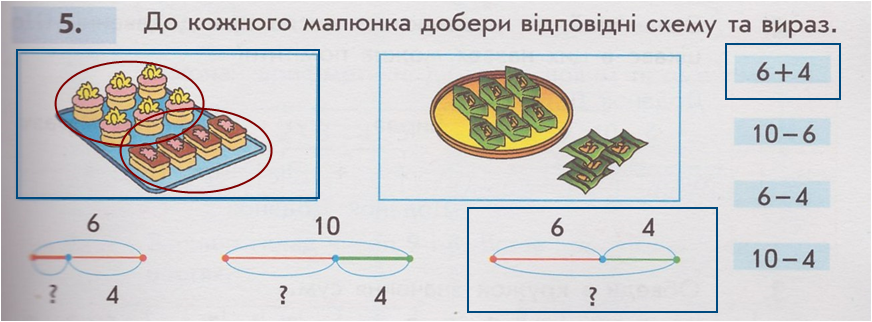 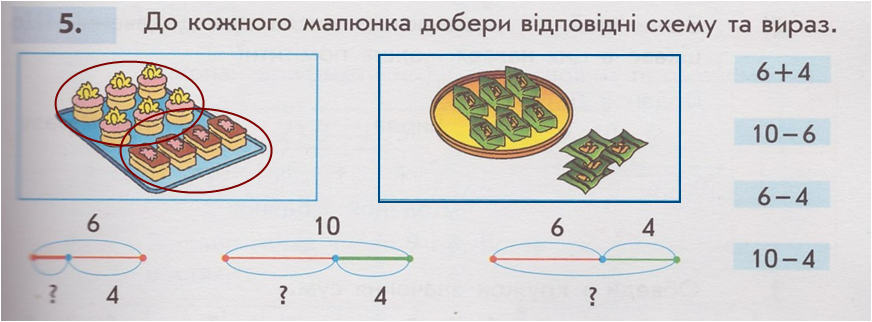 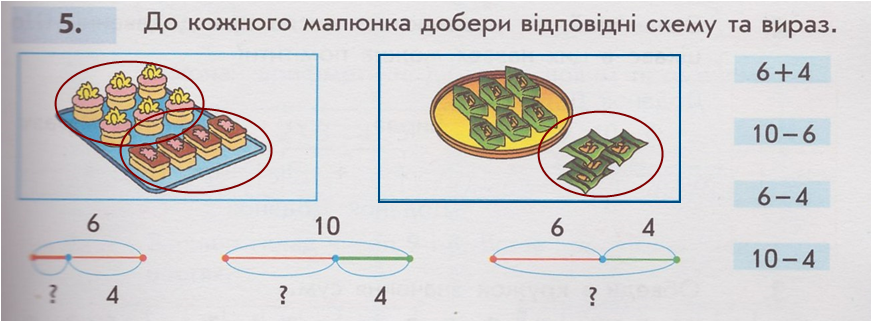 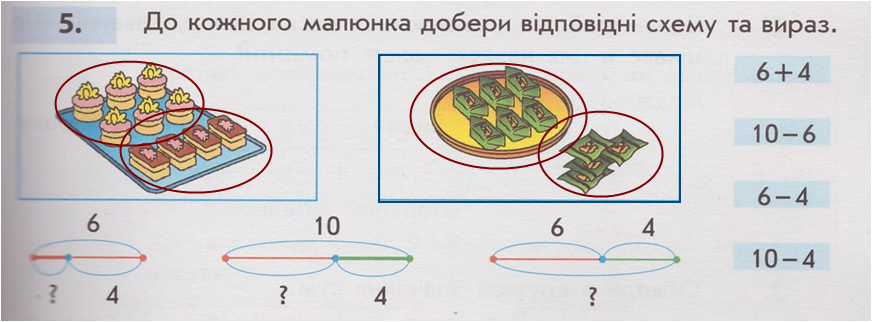 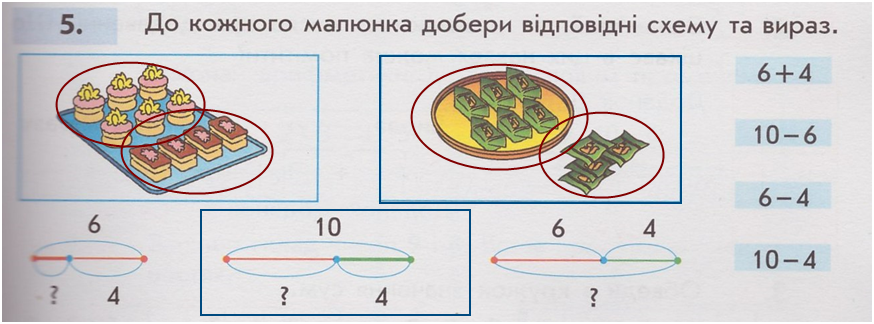 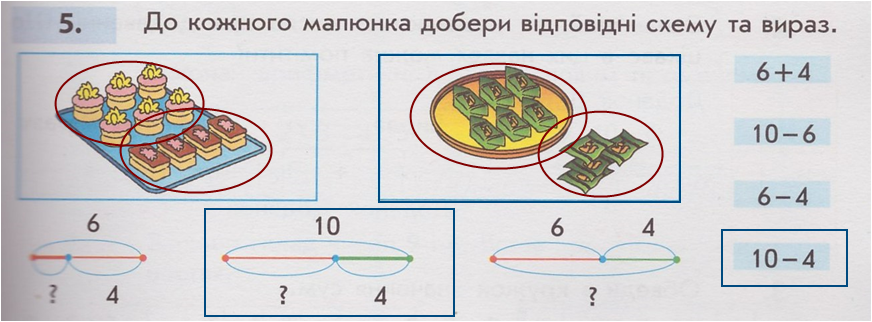 6
?
4
?
4
10
6
10
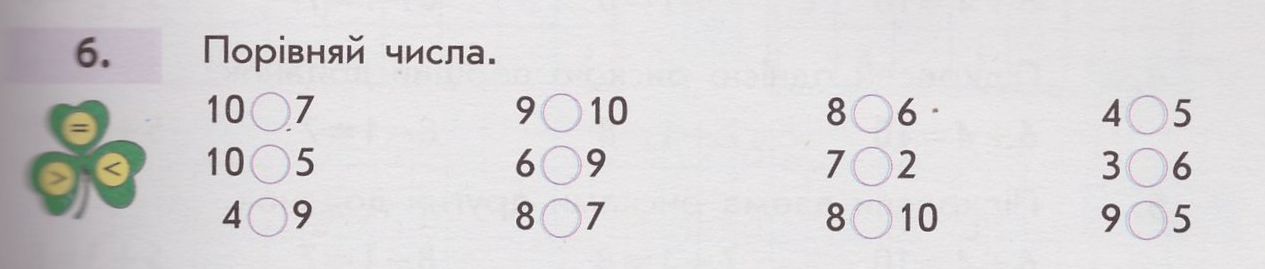 >
<
>
<
>
<
>
<
<
>
<
>
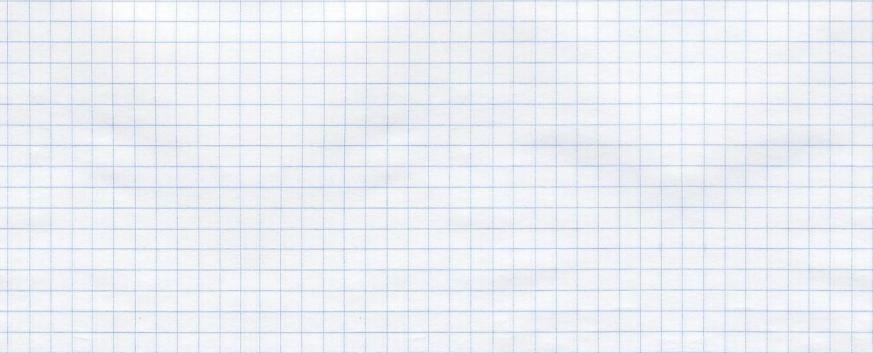 менше
більше
.
1
2
3
4
5
6
7
8
9
10
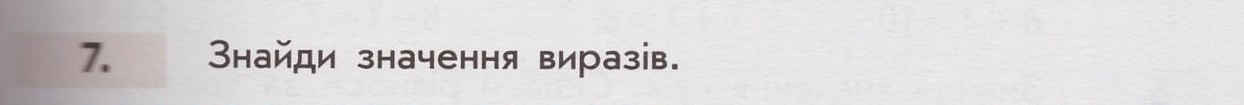 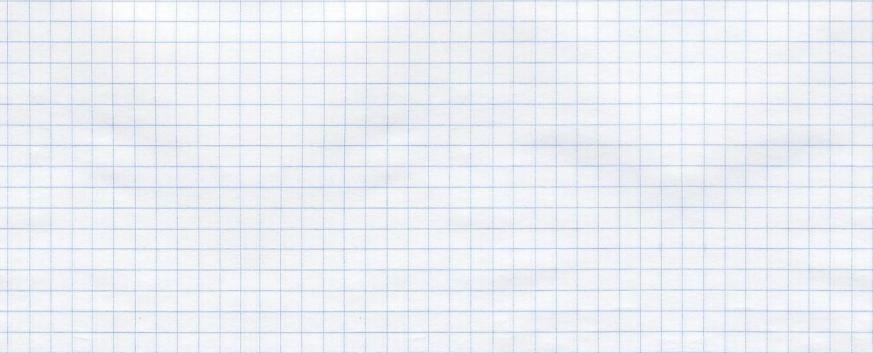 5  +  1  =  .
6
7  – 1  =  .
6
8  + 1  =  .
9
4  +  1  =  .
5
9  –  1  =  .
8
1  +  1  =  .
2
6  – 1  =  .
5
8  –  1  =  .
7
2 +  1  =  .
3
1 0  –  1  =  .
9
3  +  1 =  .
4
9  +  1  =  .
1 0
.
+1
+1
+1
+1
+1
-1
-1
-1
-1
+1
-1
+1
1
2
3
4
5
6
7
8
9
10